Directions:

✅Choose images from the following slides that tell a little about you. You can fit them inside your locker or place them outside of it. 

🔎If you can’t find the image you’re looking for in the slides you can search for an image by going to “Insert”> ”Image”> ”Search the Web”

🖼Add a decoration to your locker by creating a “poster” using the drawing tools. You might want to find an inspirational quote, note,  or create a funny meme. 

📌You can also add notes inside your locker. Notes to yourself or from someone else.

💡Tip: When creating a design from multiple objects you can select them all while holding down the shift key. Then go to “Arrange” > “Group” and group all of your selected objects together. Now when you resize, cut or paste it will treat them all as one object.
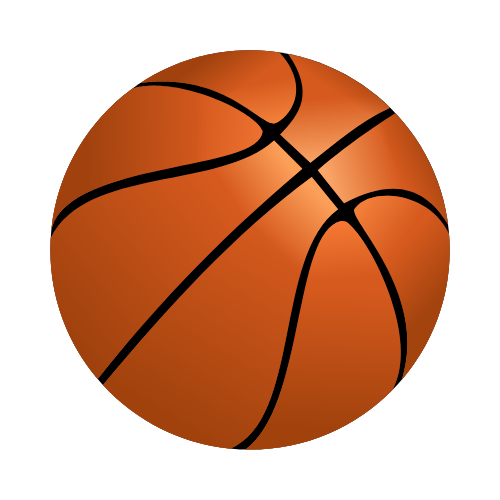 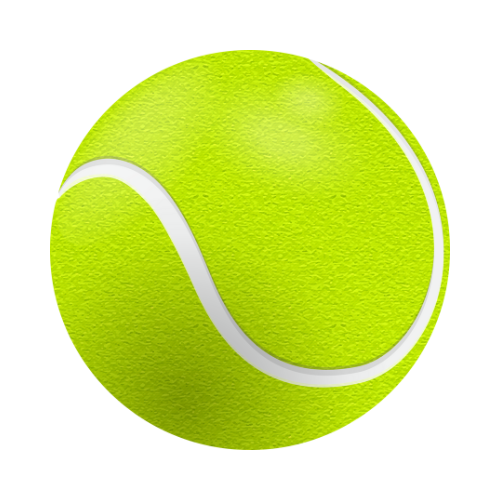 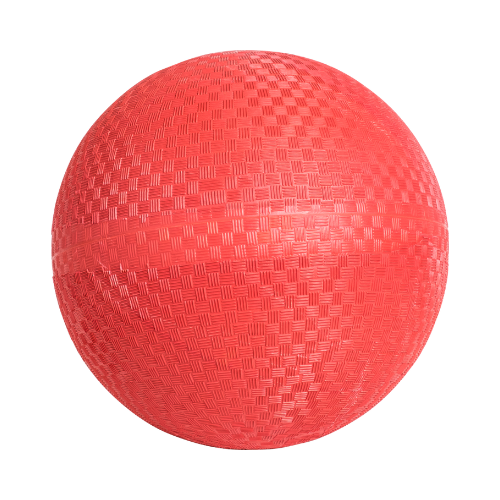 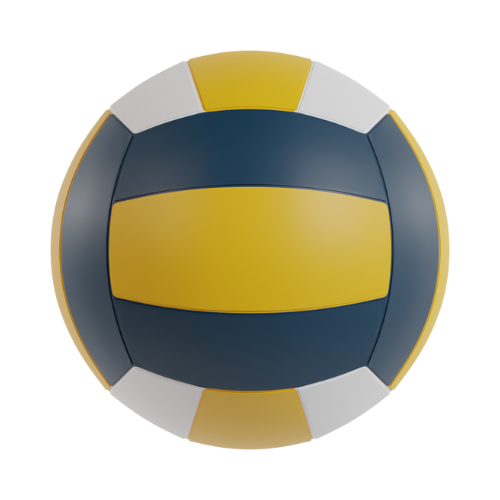 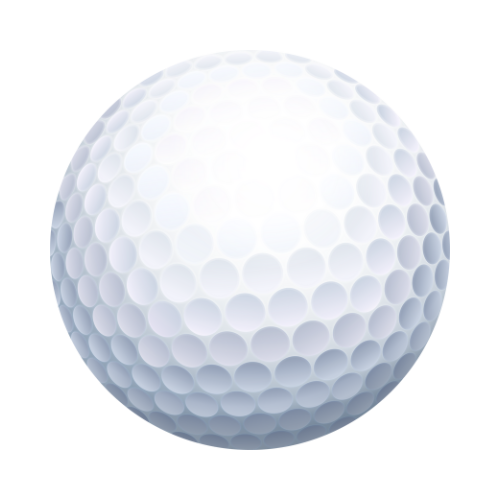 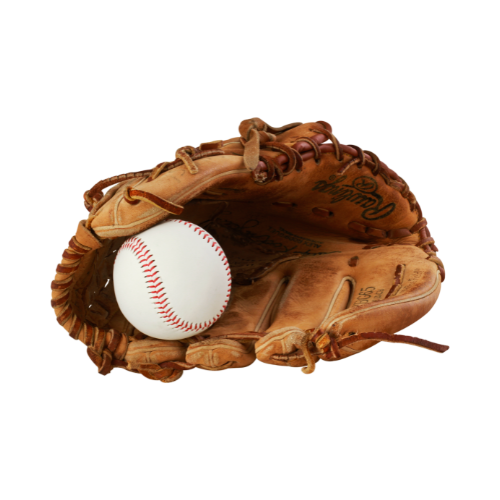 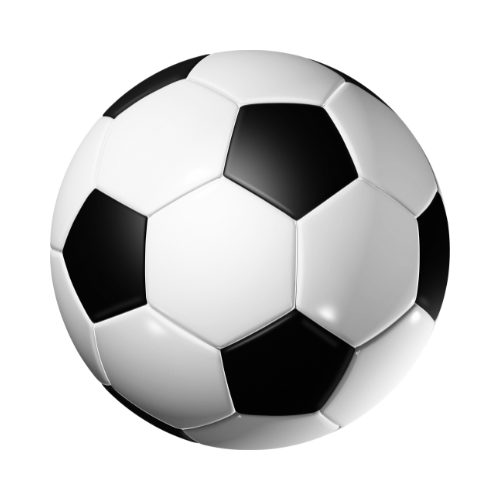 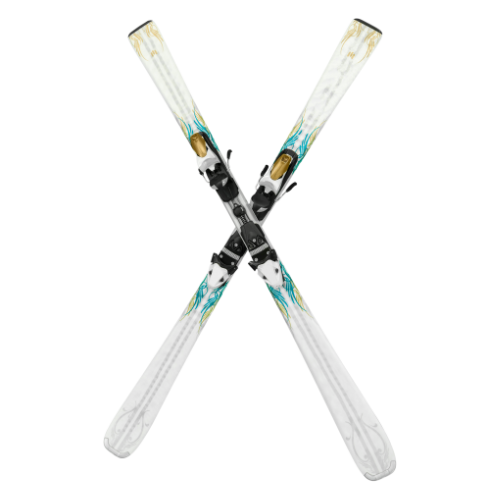 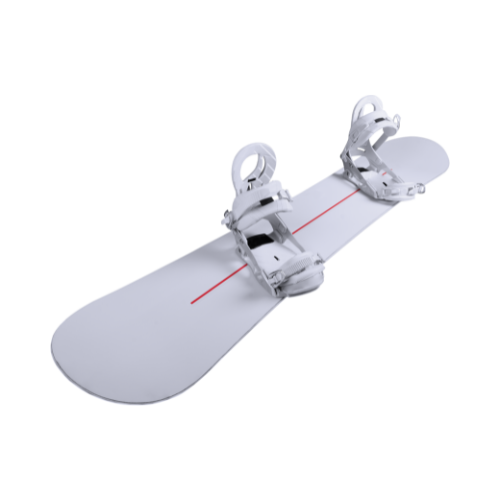 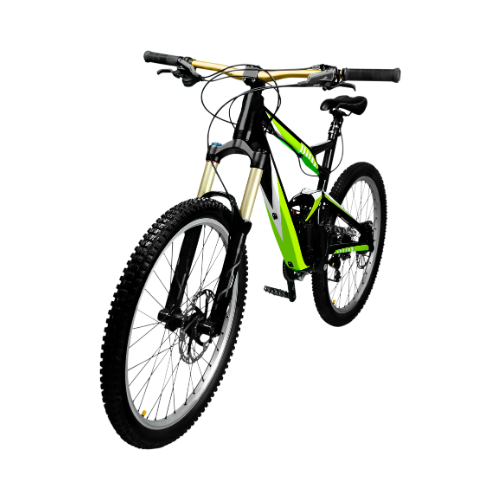 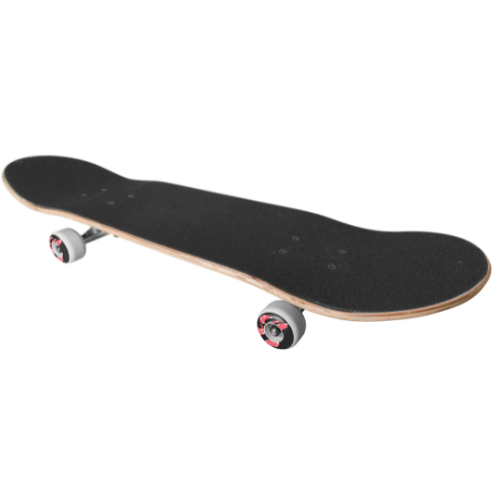 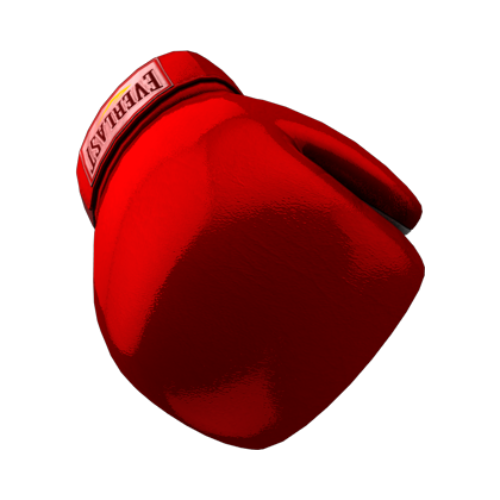 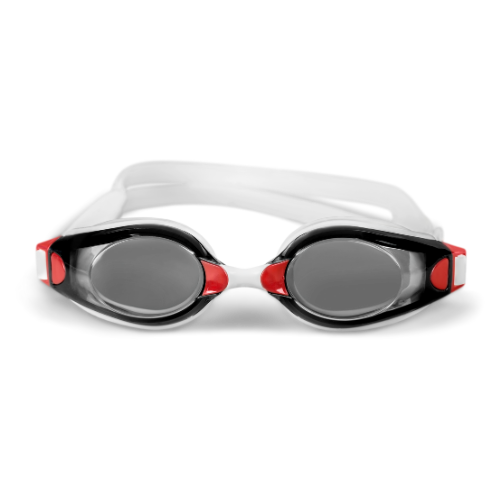 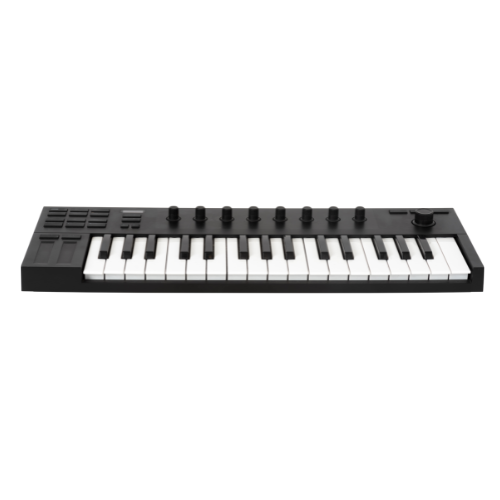 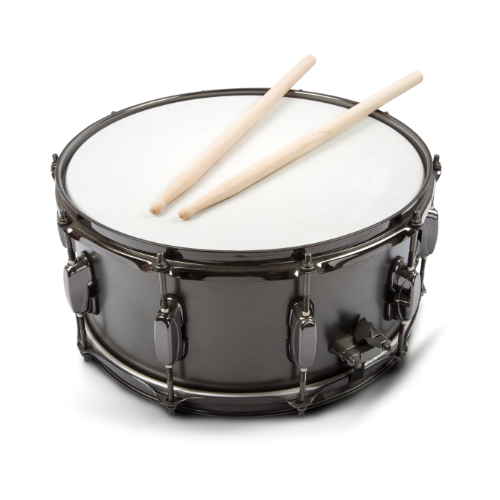 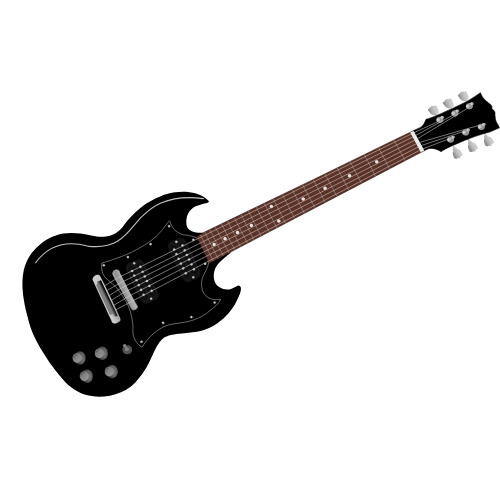 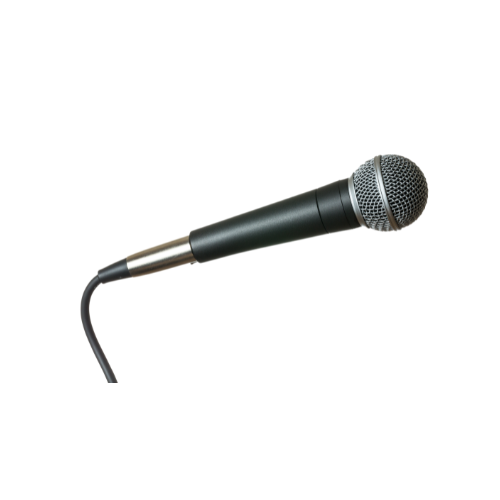 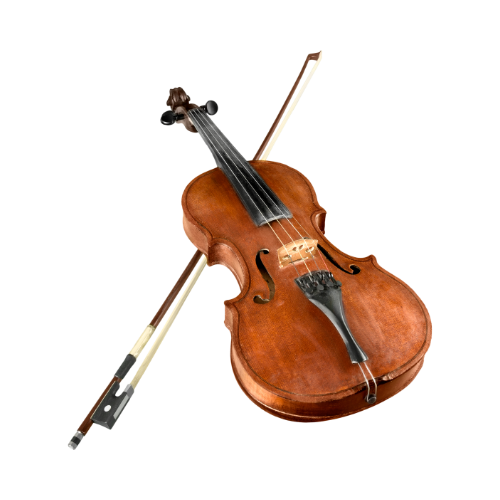 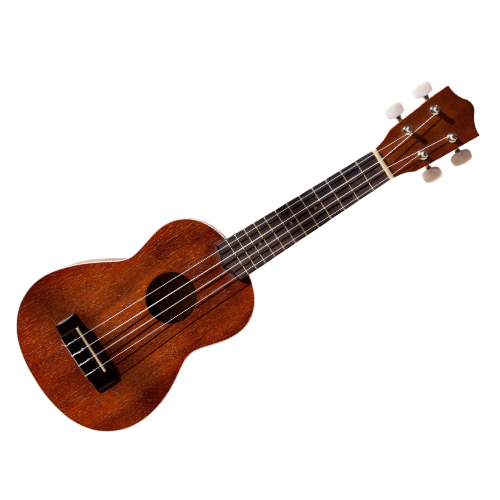 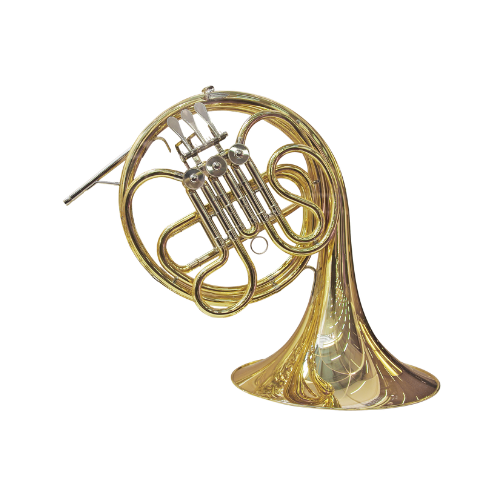 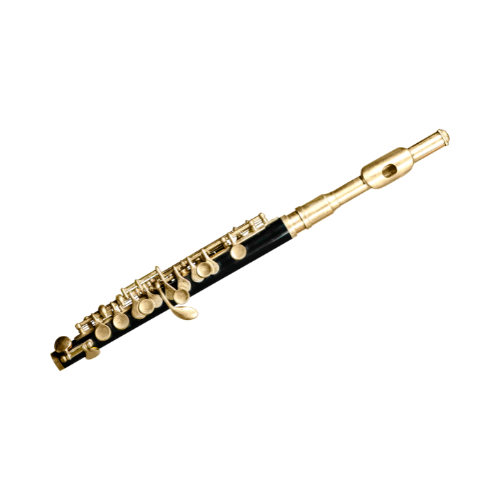 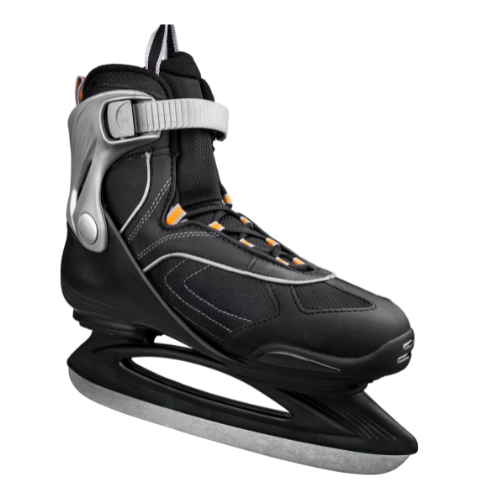 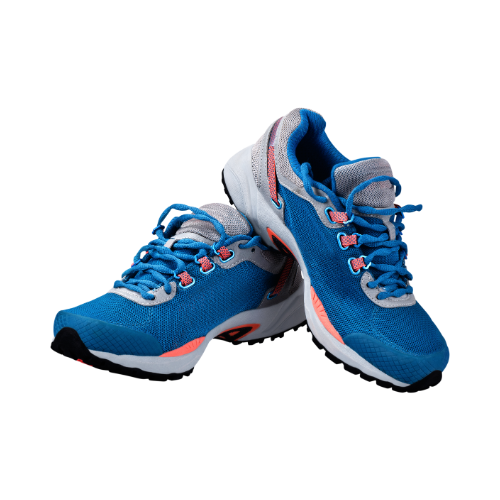 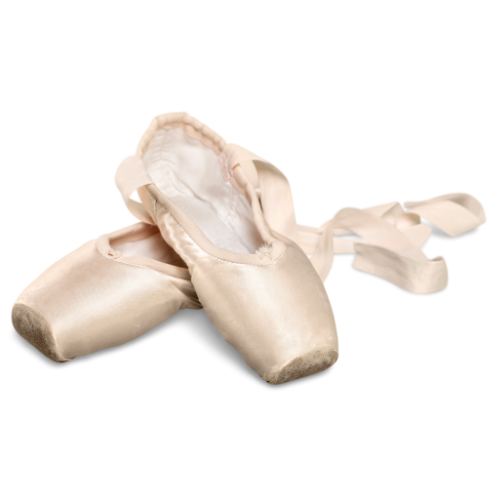 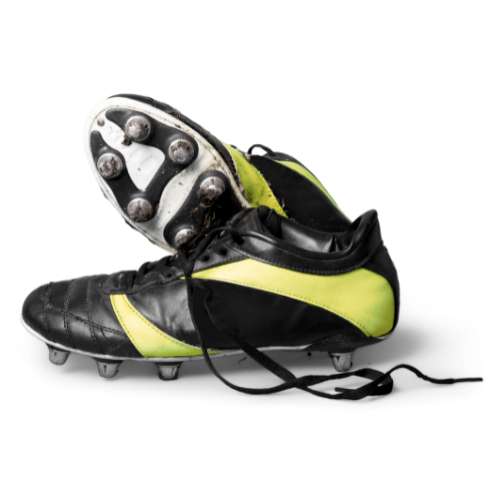 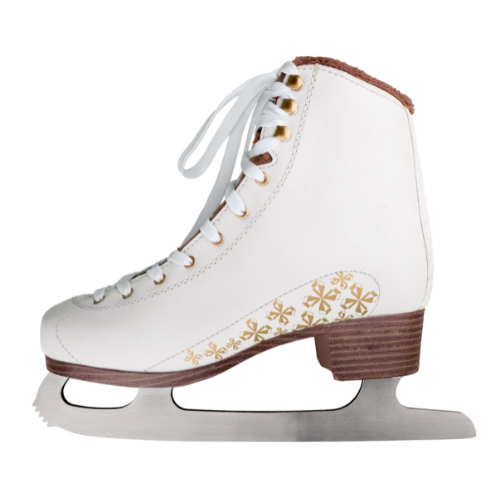 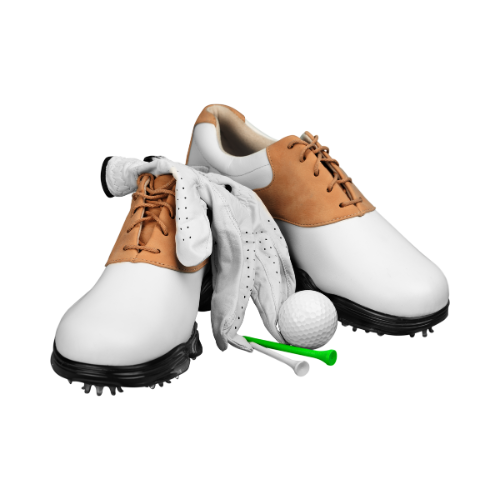 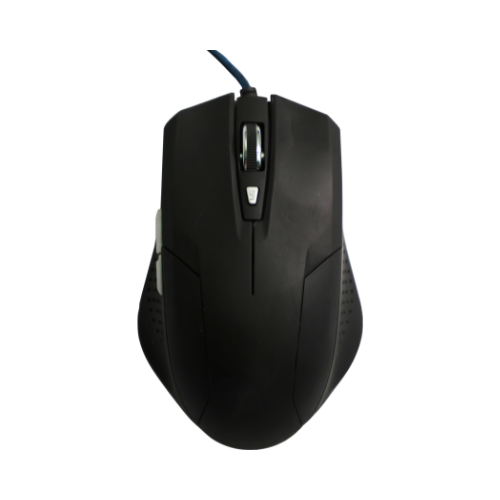 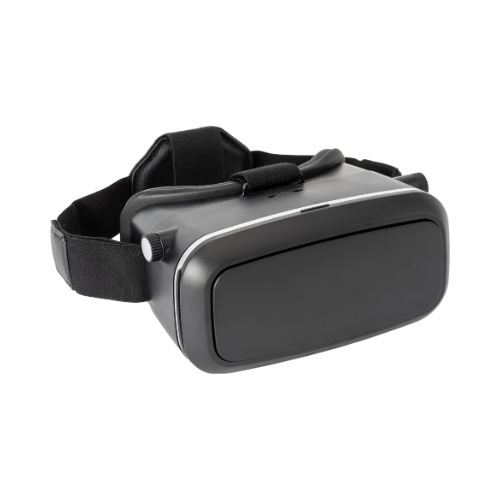 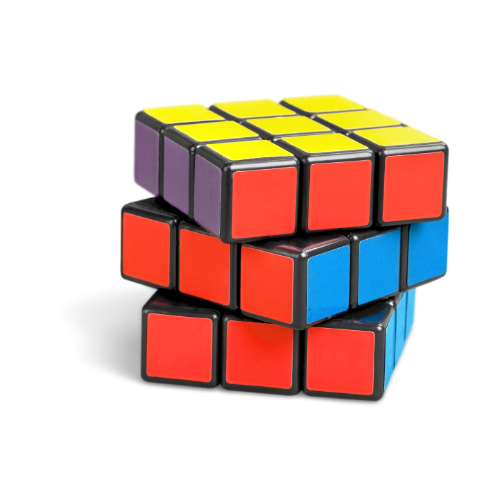 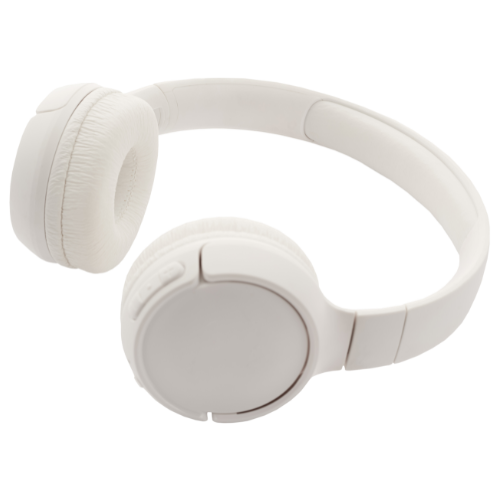 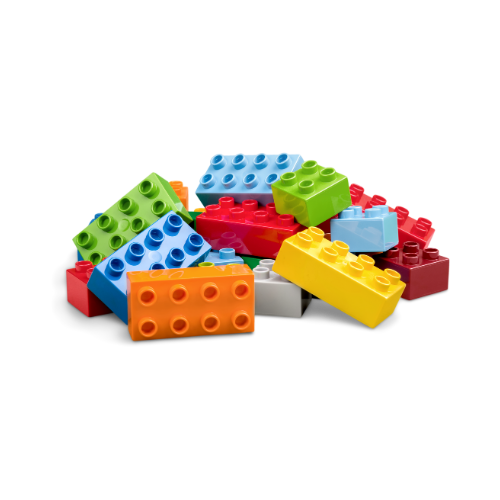 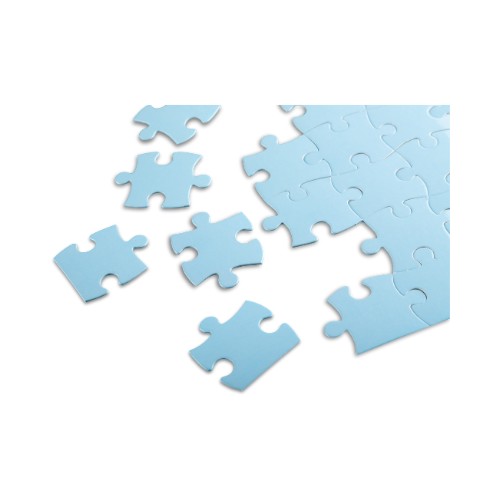 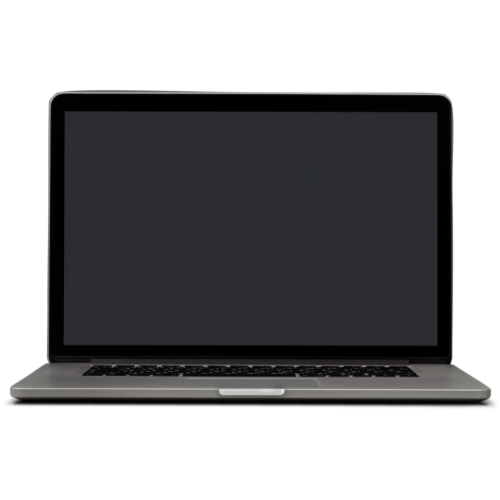 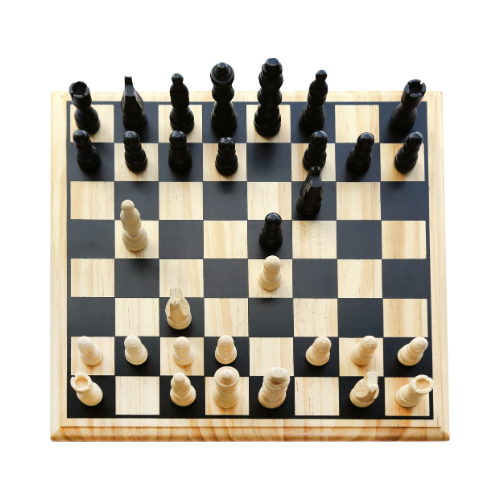 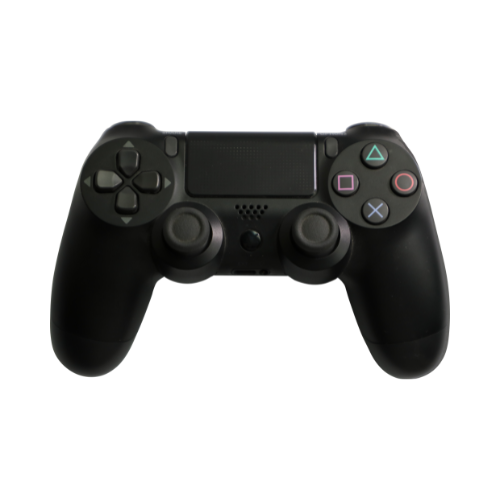 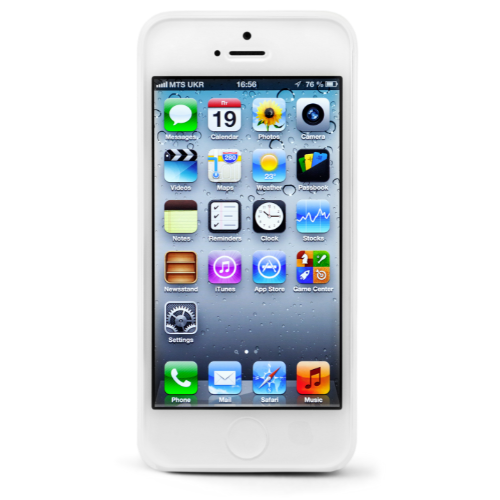 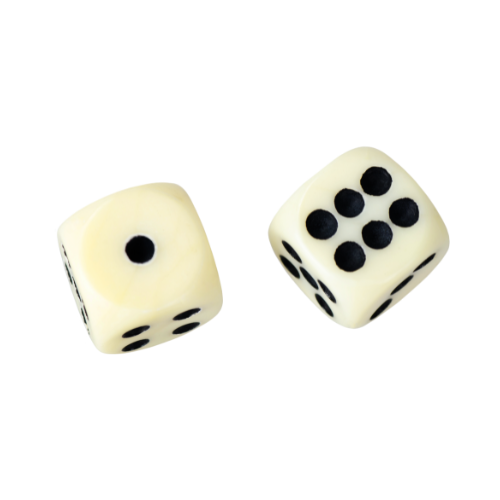 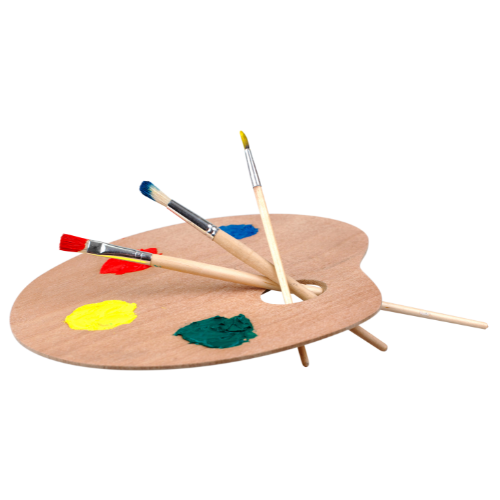 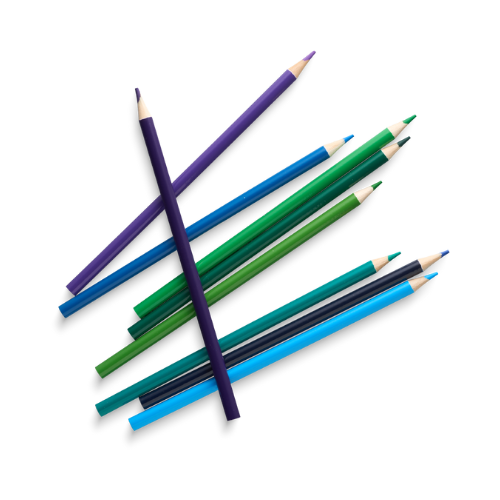 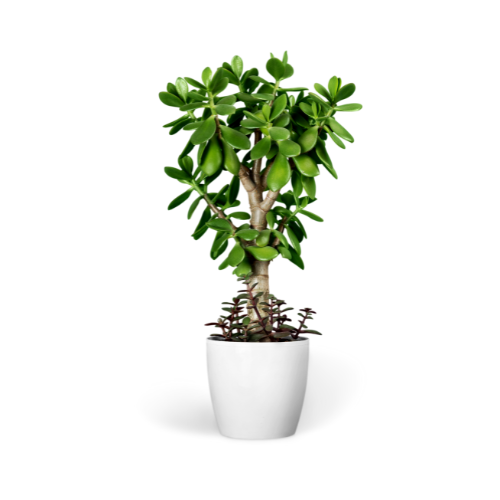 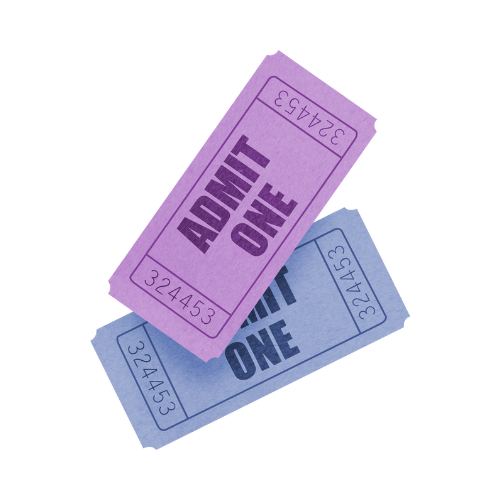 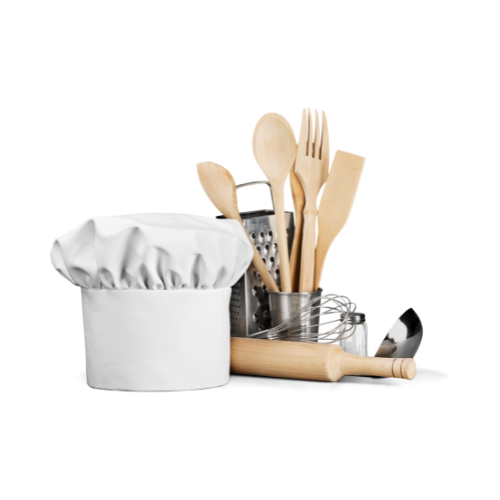 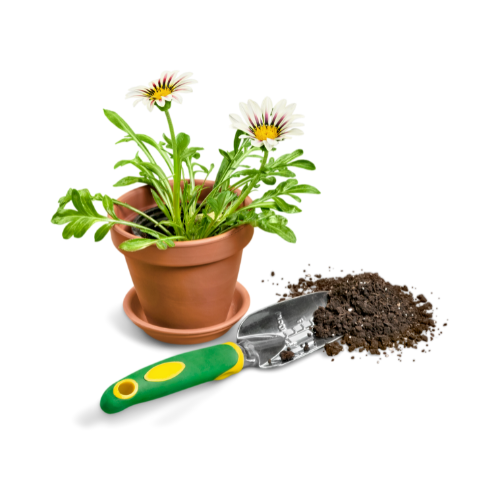 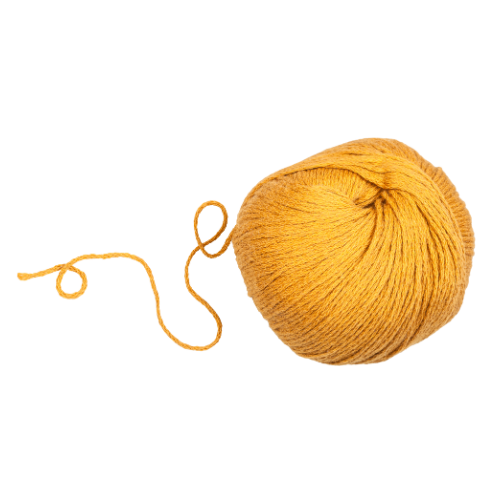 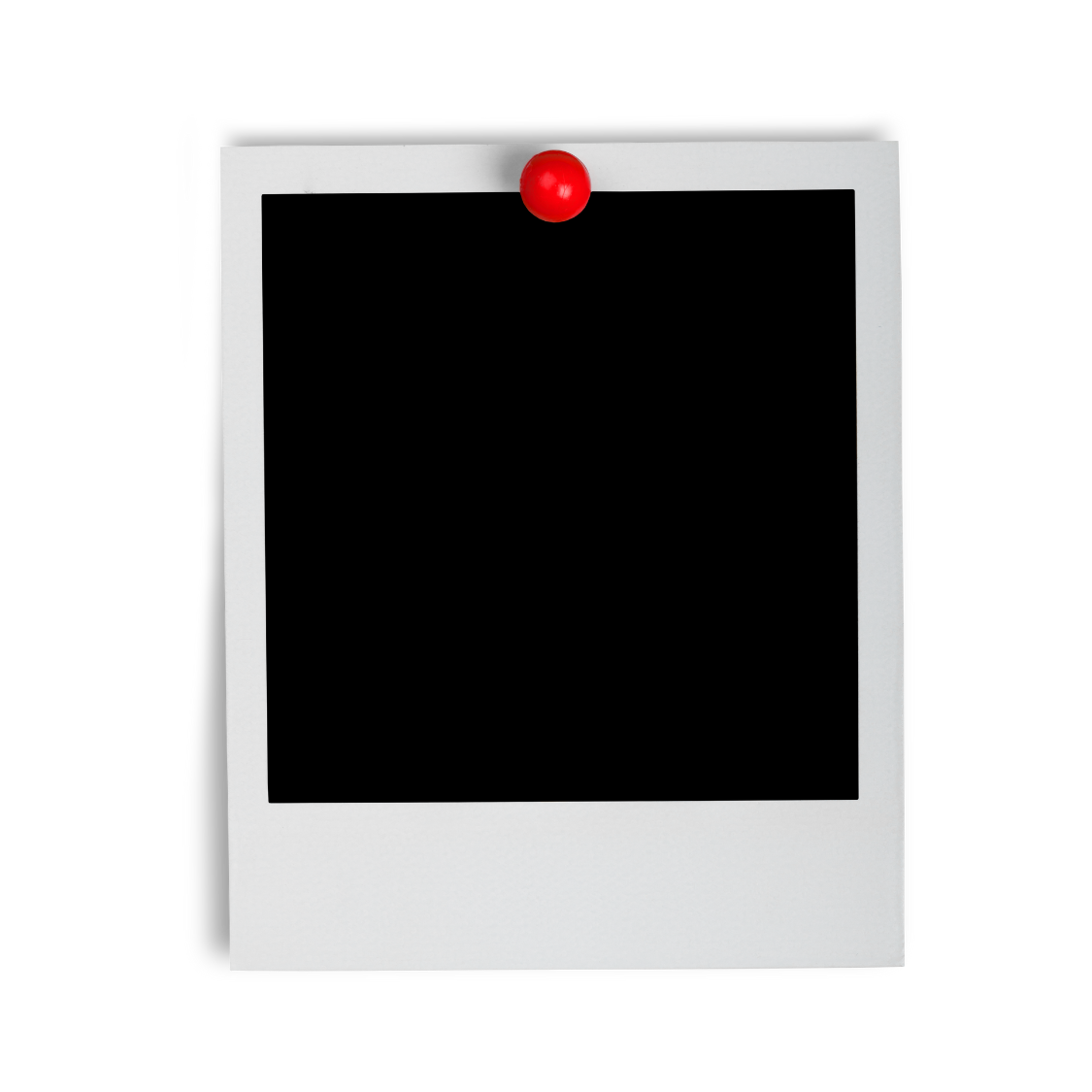 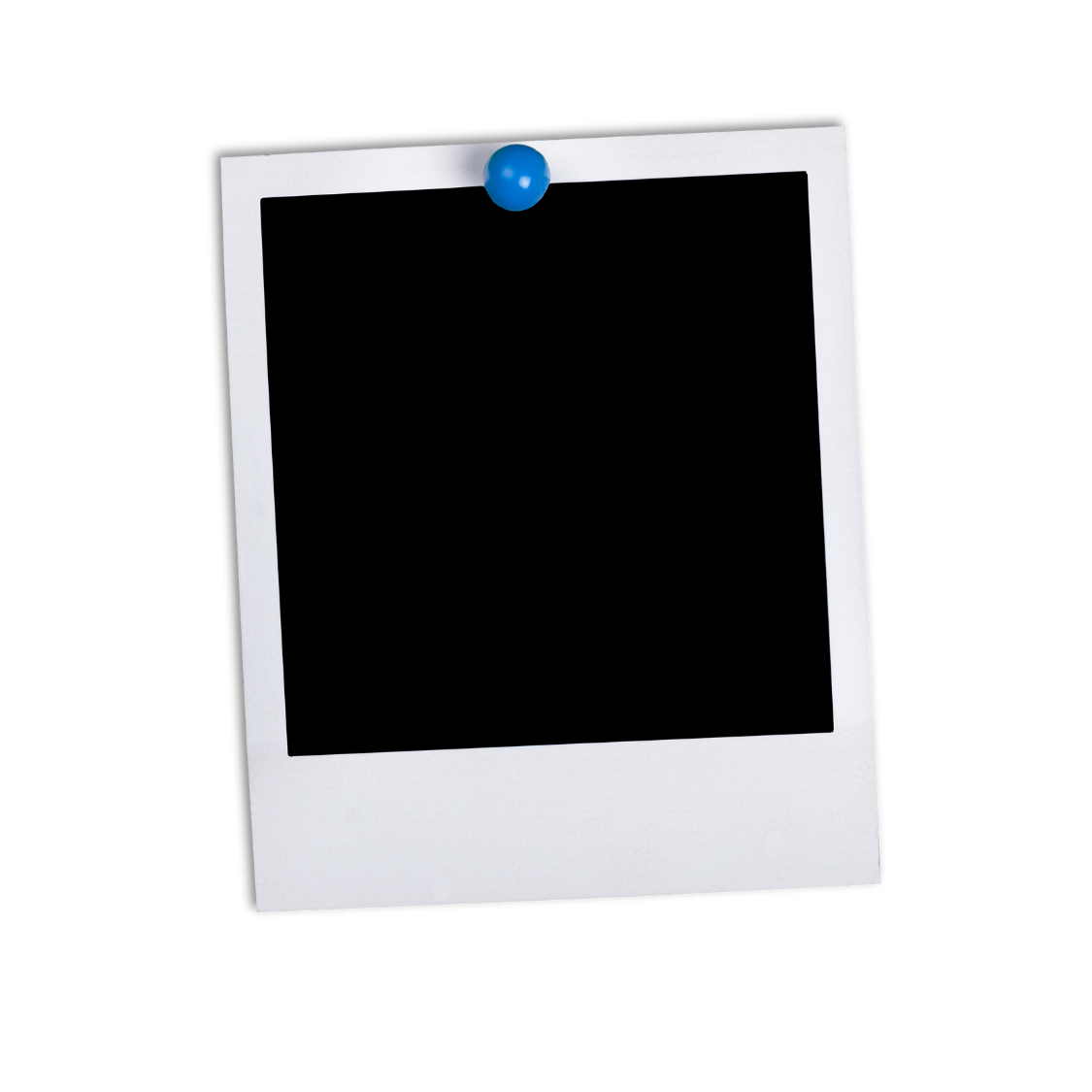 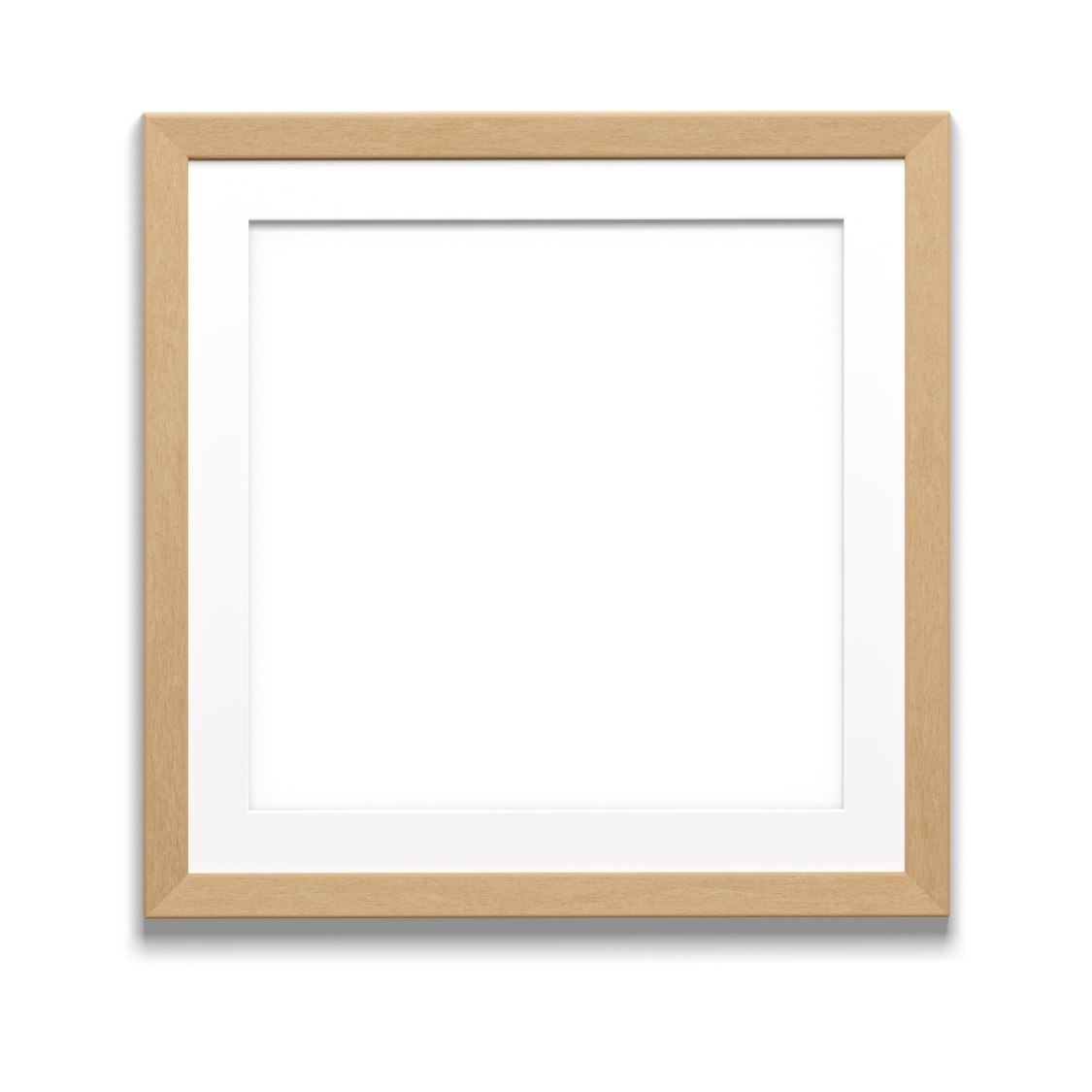 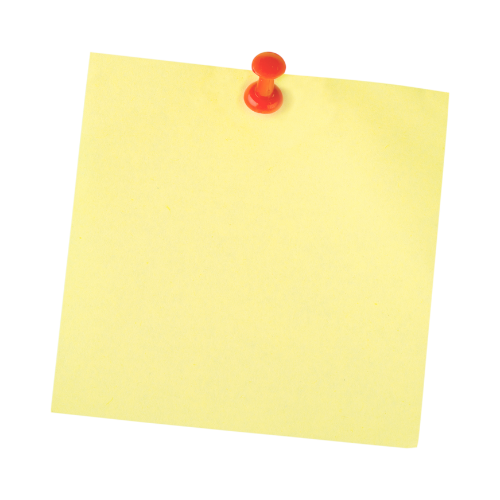 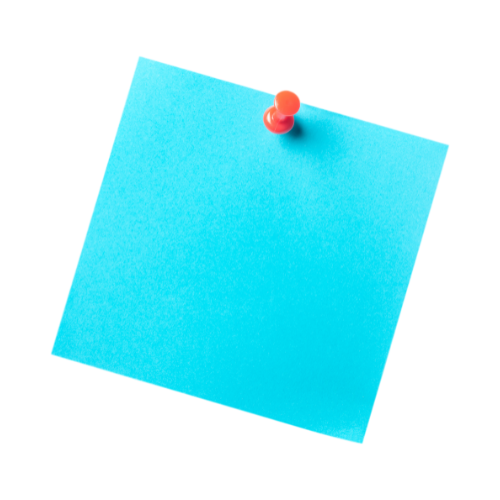 Type your note here.
Type your note here.